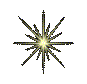 CBCS-IDS
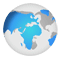 2022-23
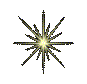 Development of Curriculum for Programmes of 
Inter-Disciplinary Studies
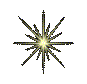 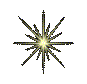 Dr. Vaishali P. Gudadhe (Choukhande)
Dean, Interdisciplinary Studies,
Professor & Head,
P. G. Teaching Department, 
Library & Information Science, 
Sant Gadge Baba Amravati University, Amravati
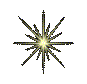 Credit Based Semester System
Choice Based Credit System
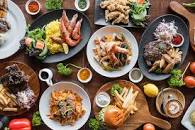 [Speaker Notes: Our present system is Credit based Semester system, provides flexibility in designing curriculum and assigning credits based on the course content and hours of teaching


The Choice Based Credit System provides a “Cafeteria “type of approach in which students can take courses of their choice, learn at their own pace, will undergo additional courses and acquire more than the required credits and adopt interdisciplinary approach to learning. 

It is desirable to adopt CBCS and implement the grading system.

The basic motive is to expand academic quality in all aspects, right from the curriculum to the learning-teaching process to examination and evaluation systems.

Considering this diversity, there should be uniformity to implement CBCS as good system .
It will help to assess overall performance of a student in  a universal way of a single grading system.]
Interdisciplinary Studies -UG & PG Programmes
[Speaker Notes: Under Interdisciplinary studies, 10 Regular and Adhoc Boards, mostly are Adhoc Boards and 25 programmes.

As Education and Physical Education programme comes under NCTE  and Library and Information science is only one year programme , going for revision of curriculum.]
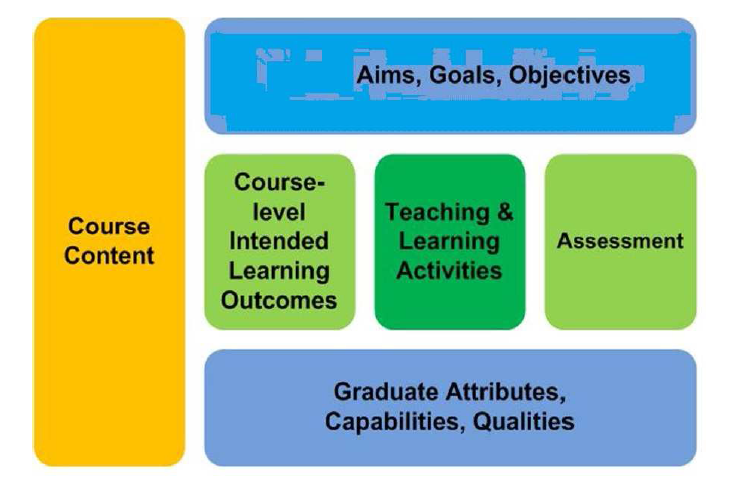 [Speaker Notes: When we discuss about Course content goals and objectives, course goals reflect the purpose of the course and may derived from a program of study.

Learning outcomes describes

What learners should know
Be able to do
And value as a result to integrating knowledge skills
Learns attitudes throughout the course, Learning outcomes are stated in measurable terms.

Learning  Objectives describes intended result of a learning experience. These objectives are stated in measurable terms. It identify discrete aspects of learning outcomes or goal

We can say collectively they roll up to meet learning outcomes or goals.]
Curriculum development
What sort of Library professionals/social workers/Animated film makers/ Art performers/ Nutritionist/Journalist/ Sportsman/teachers etc. do we want?
How will we reflect demands from external agencies?
What outcomes and content should we include? 
What teaching and learning methods should we use?
How will we assess learners?
How should we establish links to evaluation?
[Speaker Notes: This is the process of Curriculum development

Questions should arise in our minds while designing and developing course content.]
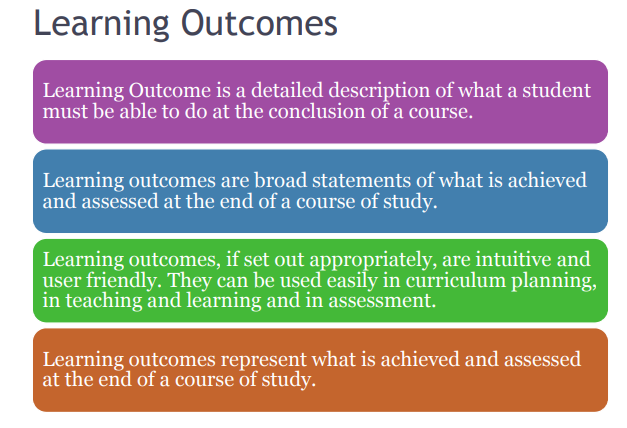 Learning outcomes should:
Be written in the future tense
Identify important learning requirements
Use language which students can understand
Be achievable
Be assessable
Learning outcomes
Acceptable verbs:
To describe
To compare
To analyse
To plan
To critically appraise
Unacceptable verbs:
To know
To understand
To appreciate
To enjoy
To believe
[Speaker Notes: Learning outcomes are very much important to share expectations between students and instructors.

These outcomes help students to learn more effectively

Also provides  us clear direction when teaching and taking assessment decisions]
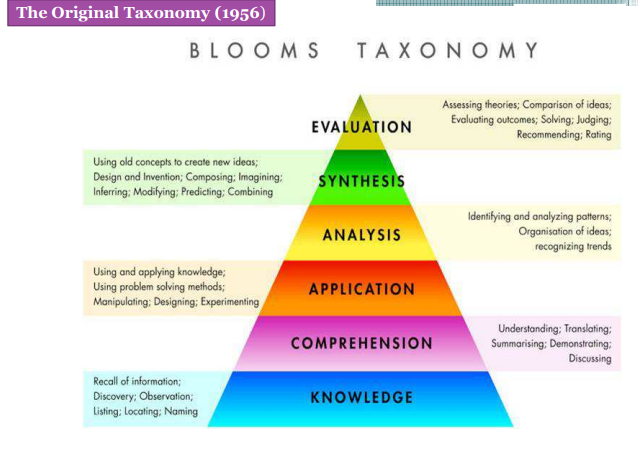 [Speaker Notes: We can follow Blooms Taxanomy which provides us levels in classified manner.

Bloom gives us hierarchical models which can be used to classify educational learning objectives.

First it was published in 1956 and revised in 2001]
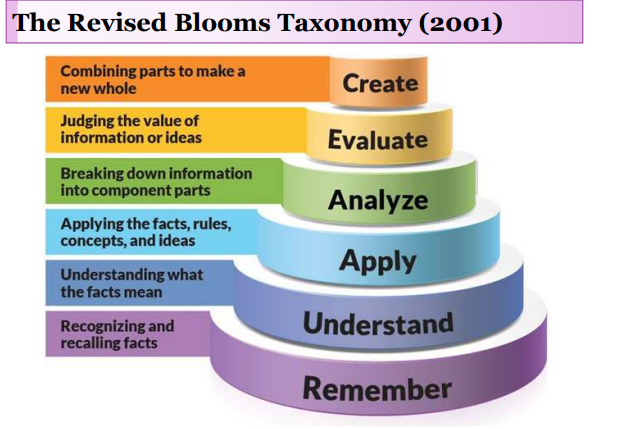 [Speaker Notes: Six levels  Remember, Understand. Apply, Analyse, Evaluate and create. 

Create in itself is creativity and innovation.]
SOCIAL WORK-   IDS
Program Objectives:
The Social Work Program provides students with the knowledge, values, and skills necessary for culturally sensitive generalist social work practice. The BSW curriculum is designed to prepare students to provide services that advances the well-being of people; promote social and economic justice; and enhance the social functioning of individuals, families, groups, organizations, and communities. It is our desire to provide students with both academic and field based experiences that allow the student to integrate theoretical and applied knowledge in order to engage in the planned change process at the micro, mezzo, and macro levels of practice.
Student Learning Outcomes:
  Student Learning outcomes ,Specifically, the bachelor of social work program  seeks to:
 Demonstrate Ethical and Professional Behavior
 Engage Diversity and Difference in Practice
 Advance Human Rights and Social, Economic, and Environmental Justice
 Engage In Practice-informed Research and Research-informed Practice
 Engage in Policy Practice
 Engage with Individuals, Families, Groups, Organizations, and Communities
 Assess Individuals, Families, Groups, Organizations, and Communities
 Intervene with Individuals, Families, Groups, Organizations, and Communities
 Evaluate Practice with Individuals, Families, Groups, Organizations, and Communities
[Speaker Notes: Example of the programme Social work 

How should be the Programme objectives and student learning outcomes]
BSC ANIMATION- Course Outcomes
Graphics Art ,Students will able to: 
• Have a proficiency in a broad range of design skills pertaining to publication design 
• Have a basic understanding of typography, color, layout, tables, images, graphics, styles and interactive elements. 
• Be able to navigate Adobe Workspace, Set up a document, and work with pages. 
• Understand how to work with frames, importing & linking graphics
 • Be able to import and edit text, work with typography and style sheets 
• Efficiently use color, transparencies, and tables 
• Have an understanding of output, exporting and packaging. 
• Be able to create a print-ready document. 
• Have the ability to create a well-designed layout, brochure or other design materials for print or web.
Production Process- Students will able to: 
• Video Post-production is a linear process of film making. 
• Video Post-production include Picture editing, Sound effects editing, Music composition, Visual effects, Sound mixing and Color correction. 
• There are three processes of film making: Video Pre-production, Video Production and Video Post-production. 
• Video Post-production is the last stage of film making process. 
• Video Post-production process is started when shooting ends. 
• Video Post-production Process follows the Video production phases.
[Speaker Notes: This programme is fully skill oriented

Students creates Videos in three phases

Video pre production, Video production and Video post production, lot of editing  and effects in film making process]
Format and Templates for Courses (Theory/Practical) of UG/PG Programmes
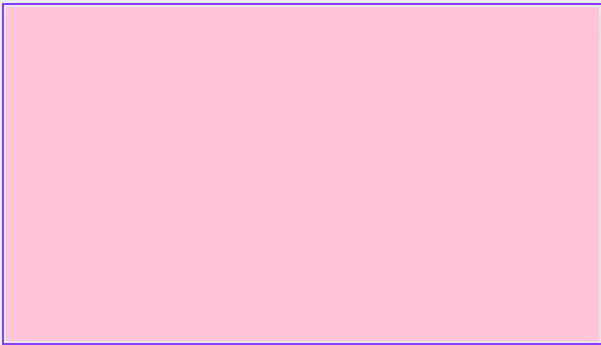 Preparation of Curriculum 
 Preparation of 
 PO- Program Objectives
PSOs- Program Specific Outcomes
CO-Course Outcomes/Internal Assessment
 Preparation of Skill Components (UG Level)
 Discipline Core Courses
Discipline Elective Courses
[Speaker Notes: You are provided with the format and templates for Theory and practical, in word file. Please insert your content into the template so that there will be uniformity.]
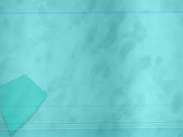 Useful Resources
ugc.ac.in
Naac.gov.in
inflibnet.ac.in
E-pg-Pathshala
oer.org
Blooms Taxonomy :: Resource for Educators
	https://bloomstaxonomy.net
[Speaker Notes: So we have to focus on preparation of curriculum today

Dr. Dudul sir has taken lot of efforts to prepare the templates under the guidance of Honourable VC Prof. Malkhede sir. 

Please follow the instructions and provided check list including the useful resources .

You can refer to the links of useful resources.]
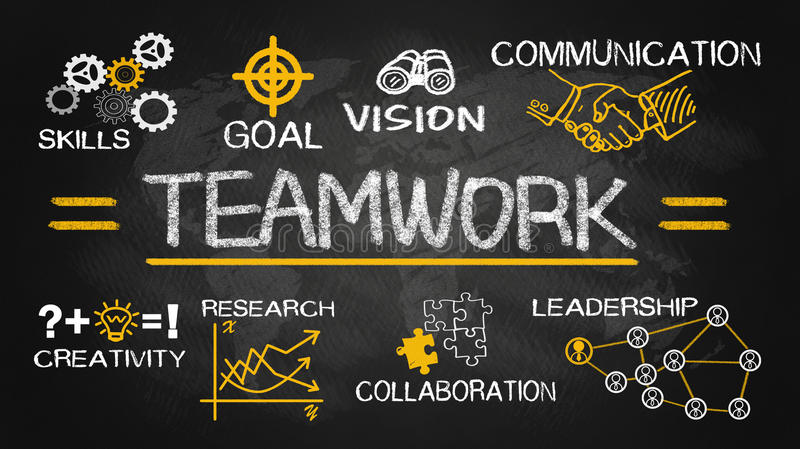 THANKS FOR GIVING 
AN OPPORTUNITY
[Speaker Notes: We all will accept , Its a team work .

We have to work hand in hands to achieve mission CBCS from the year 2022-23]